SemMeDOBIS
1
A Semantic approach to the Mediterranean OBIs
Carlo Allocca, Dimitra Mavraki, Matina Nikolopoulou, Sara Faulwetter, Christos Arvanitidis
 
HCMR, 23-09-2014
outline
SemMedObis, as a story

Category of Users and Functional Requirements

No-Functional Requirements 

SemMedobis Approach
Dataset Enrichment 
Dataset Transformer
Using MarineTLO

Describing the current status and open issues

Conclusion and Plan
2
SemMedObis, as a story
Querying using a Formal Language 
We would like to query the content of our datasets by using a formal language (e.g SPARQL).
Querying using a Form
We would like to query the content of our datasets by using a pre-defined form.
Publications & Dataset
We would like to “manage” publications and  datasets, …
Retrieve/Export a Dataset 
We would like to retrieve and export datasets in CSV, WFS or WMS formats.
Publish a Dataset
We would like to “publish”, in the system our datasets, so the users can have access and query them.
Enrich a Dataset
We would like to “enrich” entities (e.g. thunnus albacares) of our dataset with information coming from other systems (e.g. WoRMS taxonomy).
Map a Dataset  Schema To a Semantic Structure
We would like to have a support for mapping our data column based schema to semantic structure, such as MarineTLO.
Modify a Dataset 
we would like the Data Managers to be able to modify if necessary a dataset at the level of data storage.
Searching in Natural Language 
e.g. give me all the datasets used for the publications for the Marine Biology conference between 2005-2014 about thunnus albacares.
3
[Speaker Notes: Dataset Modifying 
(delete a triple and adding a new one).]
Category of Users and Functional Requirements
Form Based Querying
Modifying
SPARQL  Access Point
Downloading
Publishing
Enrichment
MappingToOnto
Data Manager
Publishing
Form Based Querying
Downloading
SPARQL  Access Point
Scientific Community
Downloading
Form Based Querying
SPARQL  Access Point
All The Others
4
No-Functional Requirements
Dataset Factors
different nature and size;
different column based schema;
different ontology commitments;
missing  relationships between column fields 
Semantic differences among datasets created by different organizations and/or scientists.
User’s Factor
the first two categories of users (Data Manager and Scientific Community) are familiar and strongly prefer to deal with their column based schema (e.g. CSV file). It would require a lot of effort and resources, that are not always available, to change their current approach.     

Linked Open Data Factor
opening up and sharing the datasets in the Web of Data
enriching the Linked Open Data cloud
taking advantage of all the information that the linked Open Data can already provide 

To cope with the above aspects we need an approach:
that is able to reconcile and harmonize the semantic differences;
that does not change the traditional way of the users;
that enriches and takes advantage of the Linked Open Data initiative.
5
SemMedobis Approach
Front End
Query Interface
Dataset Related Services
Form Based Querying
SPARQL  Access Point
Downloading
Publishing
MappingToOnto
Modifying
Enrichment
Dataset Transformer
MarineTLO
Mapping Rules
Language
Dataset
Dataset in RDF
Dataset  Downloading
Dataset Up-Loader
Dataset  Modifying
Dataset Querying
Dataset  Enrichment
Mapping Rules Processor
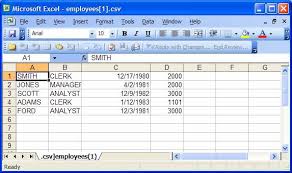 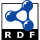 Repository Connection
Back End
RDF Triple Store
6
Dataset Enrichment
it allows a data manager to apply quality control over a dataset. 
In particular, we discussed about the need of producing a fixed-enriched dataset from an original one, automatically.
However, the specific and concrete steps for such functionality need to be further discussed.
 
Meeting planned on 25th Sept, 2014 for discussing the requirements
7
Dataset Transformer
From Dataset to RDF
we are using MarineTLO (and probably an its extension)
we are using RML W3C (http://semweb.mmlab.be/rml/spec.html) which provides a generic mapping language and an associated processor for generating RDF triples;
It means that we have to manually build the mapping file
It means that we have to understand how to map a dataset to MarineTLO

From RDF to Dataset
we are extending the RML W3C processor for computing the RML-Backward transaction;
8
Using MarineTLO
Generally speaking, a dataset could be described in four macro areas: 
It contains info about a sampling activity;
It contains info about the place where the sampling activity happened, and some descriptive info of the place;
For each observed entity, it provides info of some measurements and observed attributes;
For each observed entity, it provides info of the WoRMS Classification

All the above are quite covered by MarineTLO
9
Using MarineTLOA more complete SCHEMA with instances
LC20 has value
E59 Primitive Value
LC? has observed properties
Attribute Property
M
5
juvenile
indivindualcount
sex
LC13 is carried out by
P134 continued
BC8
Actor
BC45
Observation
Fossic specimen
lifeStage
basisOfRecord
living specimen
Blank node 1
LC17 observed
BC9
Observable Entity
LC21 has unit
BC55 
Measurement Unit
LC1 is identified by
BC32
Identifier
P33 used specific technique
LC28 has dimension
BC64 
Design or Procedure
BC61_1
Sampling Activity
LC16 forms part of
measurementunit (CM)
BC9_1
Marine Observable Entity
collectionCode
(nat+datasetName+datasetID)
BC5
Dimension
samplingProtocol
(abcd)
Fieldnumber
(sampling name)
BC21 
Dataset
BC35 Physical Thing
Blank node 2
Measurementtype 
(length)
DatasetID 
(1)
LC5 has time span
BC2 
Time Span
Number
higherGeography 
(Mediterranean Sea - Eastern Basin - Aegean Sea)
BC30
Appellation
P8 took place on or within
BC15 
Water Area
LC20 has value
measurementvalue  (50)
Eventdate ()
LC4_has_appellation
Waterbody (Aegean Sea)
LC21 has unit
BC55 
Measurement Unit
BC30_1 
Dataset Name
LC1 is identified by
meters
Type(we need to add a type which define the type  of length. the property)
LC28 has dimension
DatasetName 
(preveza-thunnus)
BC5 Dimension
BC32
Identifier
Number
maximumDepthInMeters
LC20 has value
LC? Has Type
50
higherGeographyID
(http://www.marineregions.org/gazetteer.php?p=details&id=3315)
minimumDepthInMeters
LC38_falls_within_or_overlaps
String
BC3
Place
locationRemarks
(google earth with highest zoom)
BC3
Place
O3_has_note
LC47 took place at
LX3_has_type
LX? has  identified taxon classification starting with
BC10
Biotic Element  Type
BC3
Place
BC3
Place
BC3
Place
BC3
Place
LX6 assigned attribute to type
BC20
Declarative Place
BC35 
Physical Thing
BC44 
Attribute Assignment
stateProvince
(Epirus)
Locality
(Alykes)
country
(GR)
municipality
(Preveza)
BC55 
Measurement Unit
BT18 Kingdom
Blank node 4
LC21 has unit
10
LC19 has dimension
Kingdom
BC20_1Sampling Place
meters
LC13 is carried out by
LC38_falls_within_or_overlaps
LC38_falls_within_or_overlaps
BC8
Actor
LC38_falls_within_or_overlaps
BC5 Dimension
LT8 usually belongs to
Blank node 3
BC3
Place
BT19 Phylum
Number
scientificNameAuthorship((Leydig, 1851))
LC20 has value
bottomdepth
island
(Crete)
150
' Phylum
LT8 usually belongs to
LC4 has appellation
LC5 has time span
BC26
Place Appellation
BC2 
Time Span
BT22 Class
locationID=StationID
(CALA)
LT8 usually belongs to
scientificNameAuthorship((Leydig, 1851))
'Class
BT27 Species
BC30_1
Scientific Name Appellation
LC4 has appellation
LC1 is identified by
BC32
Identifier
BC33
Spatial Coordinate
Species (ephilet)
(mediterranea)
ScientificnameID
(urn:lsid:marinespecies.org:taxname:130869)
Scientificname(Amphiglena mediterranea)
P87 is identified by
BC34
Geometric Place Expression
BC34
Geometric Place Expression
www.lifewatchgreece.eu/theClassCode/name_entity
' footprintWKT
(<Spatial_Coverage><Southernmost_latitude>36.0586037432603</Southernmost_latitude><Northernmost_latitude>42.0629816602233</Northernmost_latitude><Westernmost_longitude>21.7230332361079</Westernmost_longitude><Easternmost_longitude>28.9568985480275</Easternmost_longitude></Spatial_Coverage>)
'Latitude,Longitude 
(32,45)
BC29
Spatial Coordinate Reference System
LC23 is expressed in terms of
'geodeticDatum
(WGS 84)
Describing Metadata of dataset
LC1 is identified by
BC32
Identifier
collectionCode
(nat+datasetName+datasetID)
Dataset title 
(A descriptive title is necessary)
dcterms:title
void 
Dataset
BC21 
Dataset
DatasetID 
(1)
DatasetID 
(1)
Abstract
dcterms:description
BC30
Appellation
Persons Involved
LC4_has_appellation
dcterms:creator
Released Date
dcterms:issued
BC30_1 
Dataset Name
Licence
DatasetName 
(preveza-thunnus)
dcterms:licence
11
Describing the current status
Web Interface
The Design and Implementation have started.
Dataset Transformer
Dataset Querying
Repository Connection
The Design and Implementation have not started, yet.
Dataset Up-Loader
Dataset Enrichement
Investigating on Parliament (imp. GeoSPARQL)
Investigating on Strabon
Investigate on Virtuoso 6 and 7
Investigate on BigOWLIM
RDF Repository
12
Describing issues
The current approach of datasets management is based on GeoServer and PostGIS
we need to investigate on how SemMedObis can interoperate with GeoServer and PostGIS to automatically import the datasets; 

We need to investigate on how to avoid the users to provide a mapping file when publishing a dataset;
13
Conclusion and Plan
SemMeDOBIS
What it is
Why we need it
Function and no-functional requirements
The used approached 
We discussed technological aspects

Plan
Dataset transformer by Jan  2015
Dataset Enrichment, deadline is soon set, we need to discuss the requirements
14
Thank You!
Carlo Allocca
carlo@hcmr.gr
15